Cum să creștem copii sănătoși
iubire
joacă
grijă
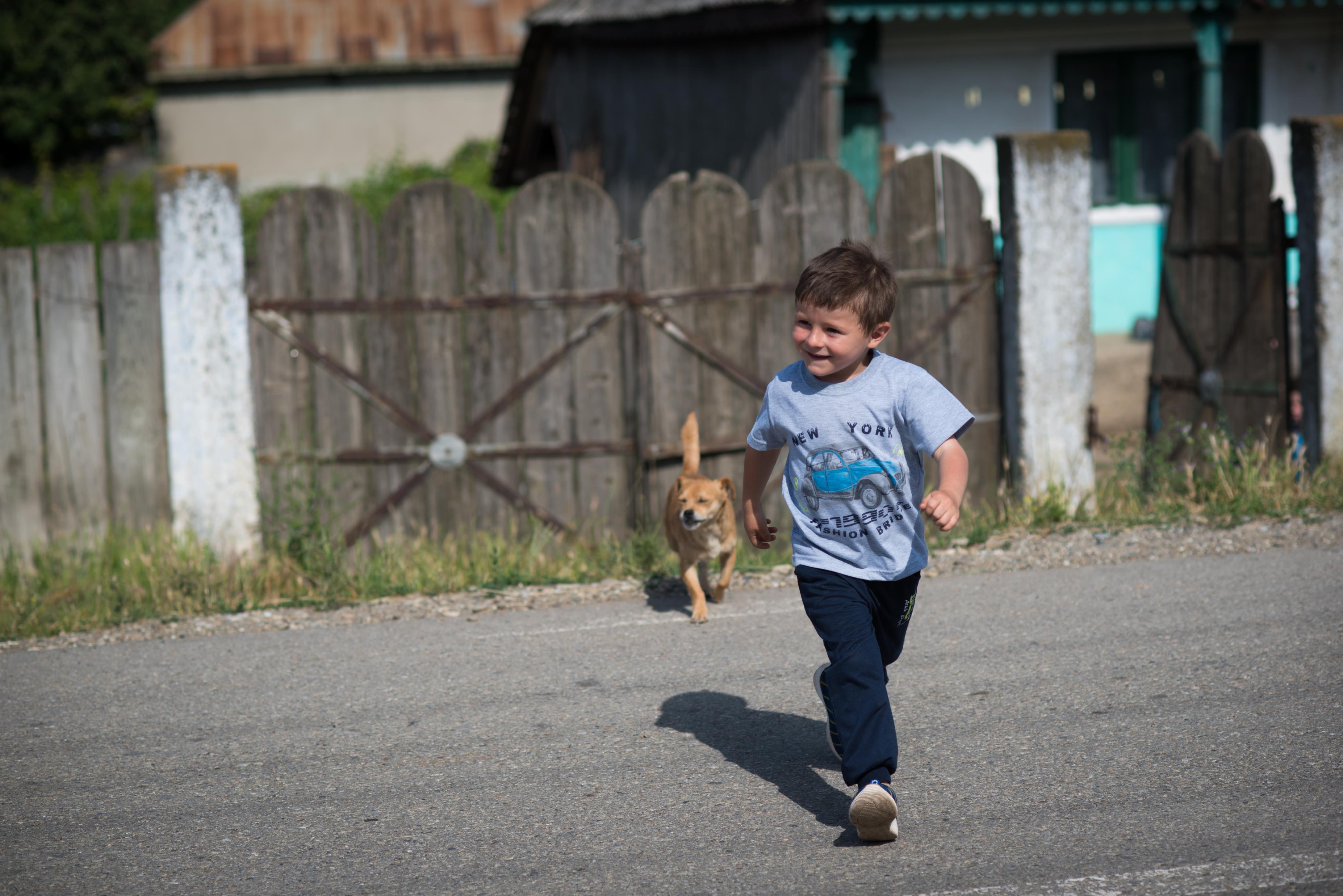 Grija față de copii
Să le dăm mâncare potrivită  pentru vârsta lor, bine gătită
Să îi ajutăm și să îi învățăm să se spele cu apă și săpun
Să îi ferim de pericole
Să îi protejăm de boli
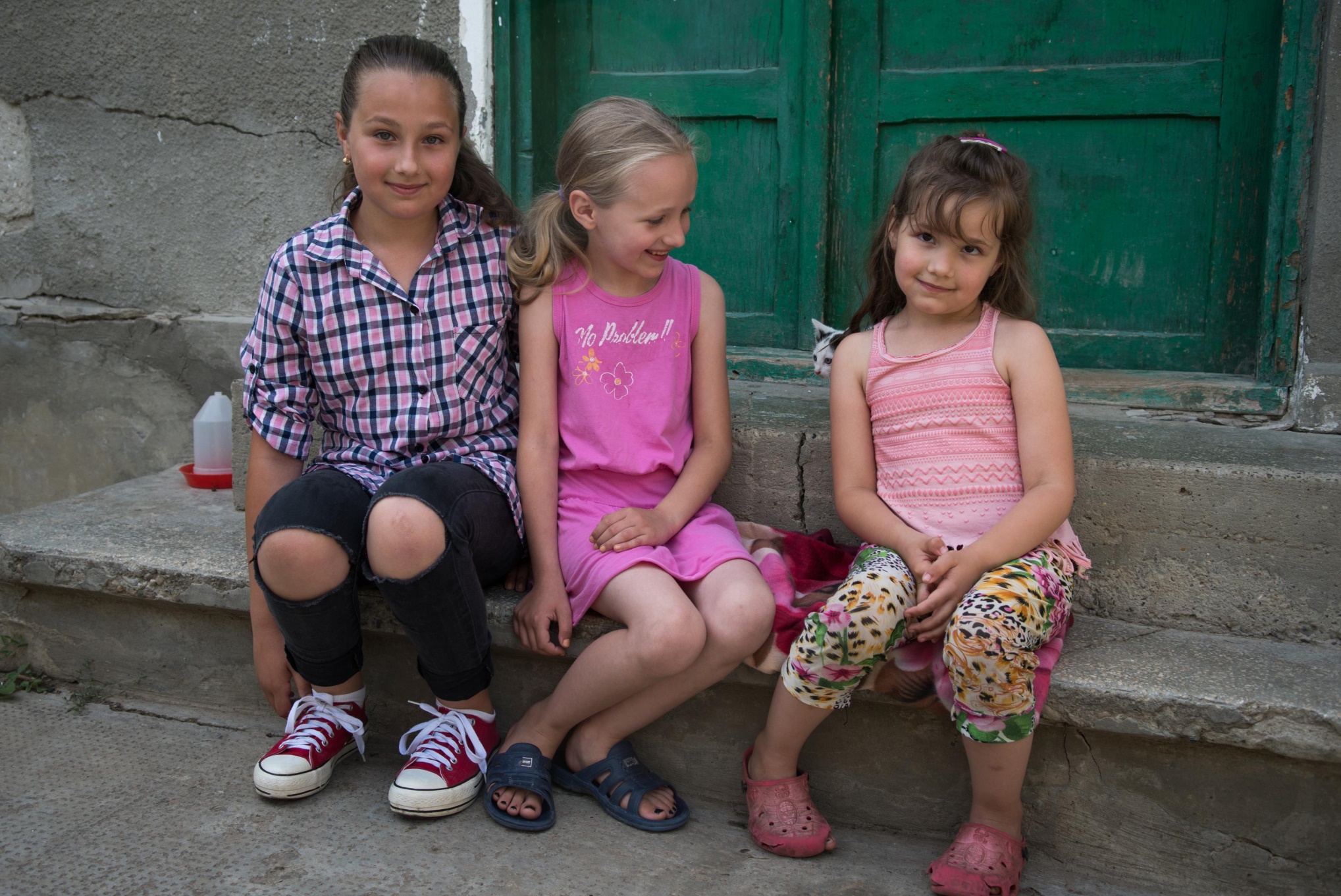 Bolile copilăriei
Rujeola (pojar)
Oreionul
Rubeola (pojărel)
Varicela (vărsat de vânt)
Scarlatina
Hepatita A
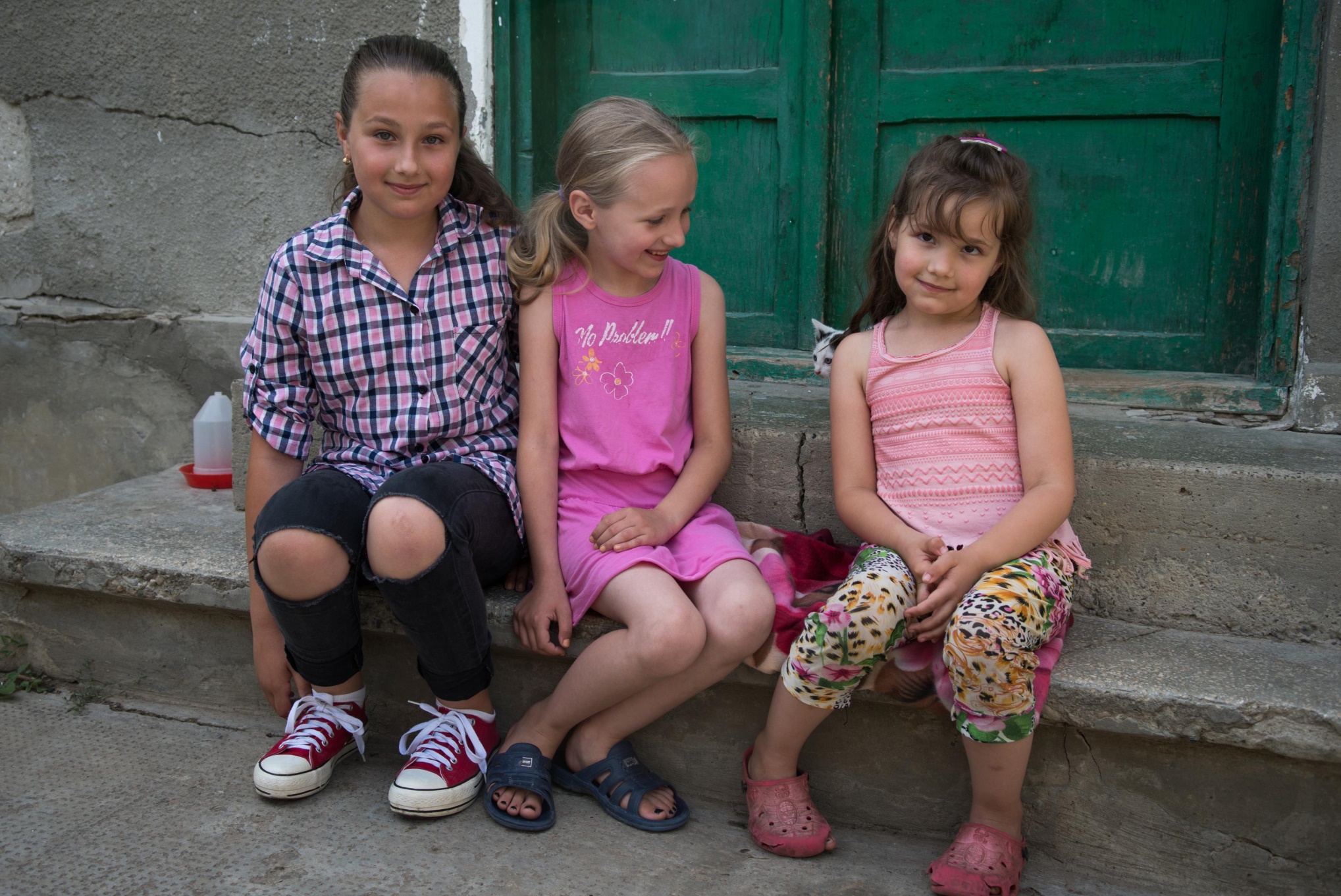 Bolile copilăriei
Foarte contagioase, se transmit foarte ușor de la un copil la altul
Se manifestă prin febră mare și (de la boală la boală) apariția unor bubițe și pustule roșiatice pe piele, mâncărimi, pierderea poftei de mâncare, tuse, etc.
Pot duce la complicații foarte grave, cu efecte pe toată durata vieții
Pot cauza chiar moartea
Pot fi prevenite prin vaccinare, care apără copilul pe viață.
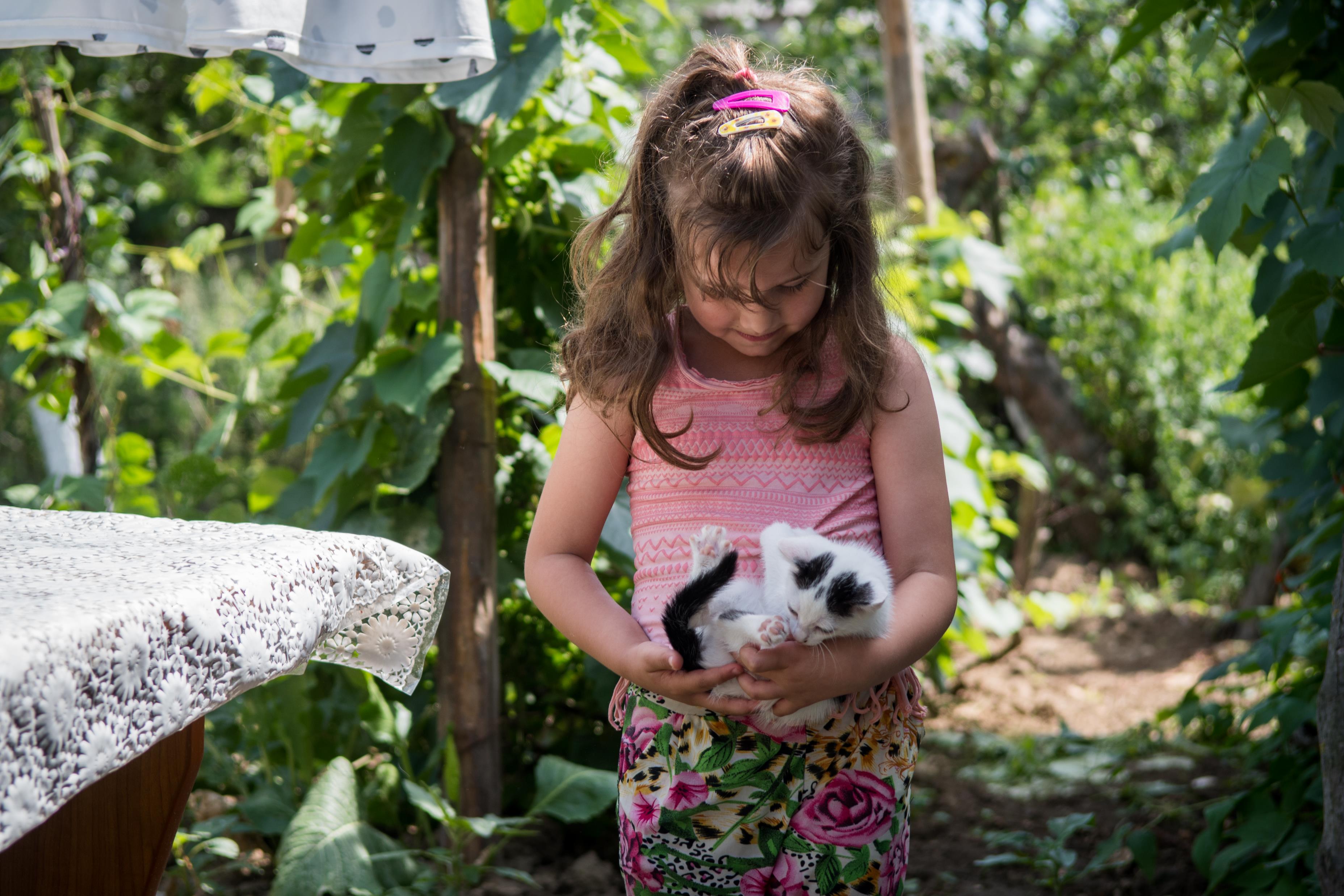 Vaccinurile
Țin copilul sănătos și îi pot salva viața;
Au dus la dispariția unor boli de-a lungul timpului;
Sunt sigure;
Sunt gratuite la medicul de familie.
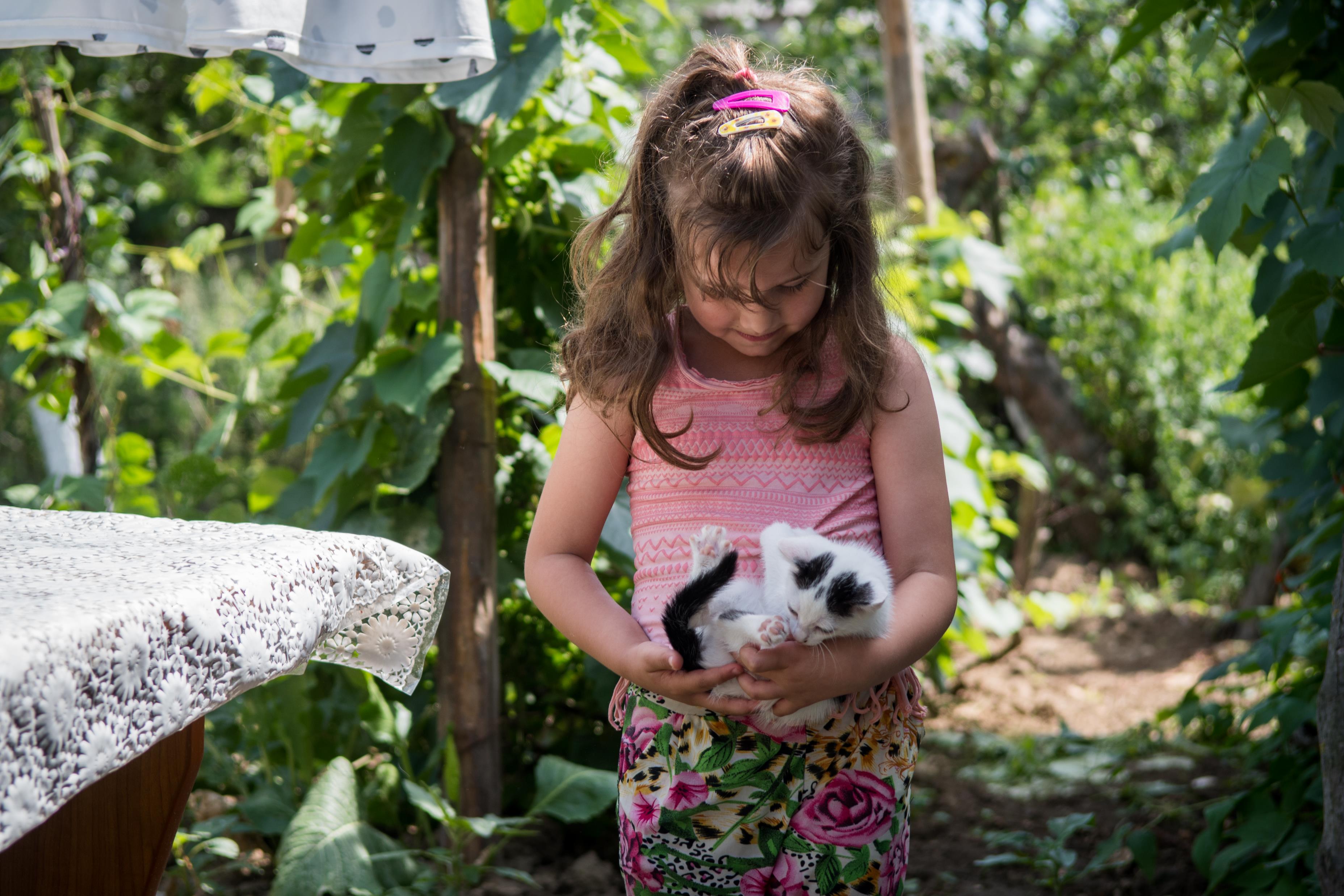 Vaccinarea
Este necesară pentru toți copiii, pentru a proteja de boli toată comunitatea.
Dacă numărul de copii vaccinați scade sub valoarea optimă (95%), atunci comunitatea nu mai este apărată, iar boala se poate răspândi foarte ușor.
În România există de trei ani o epidemie de rujeolă, care a omorât deja 59 de persoane, în mare parte copii.
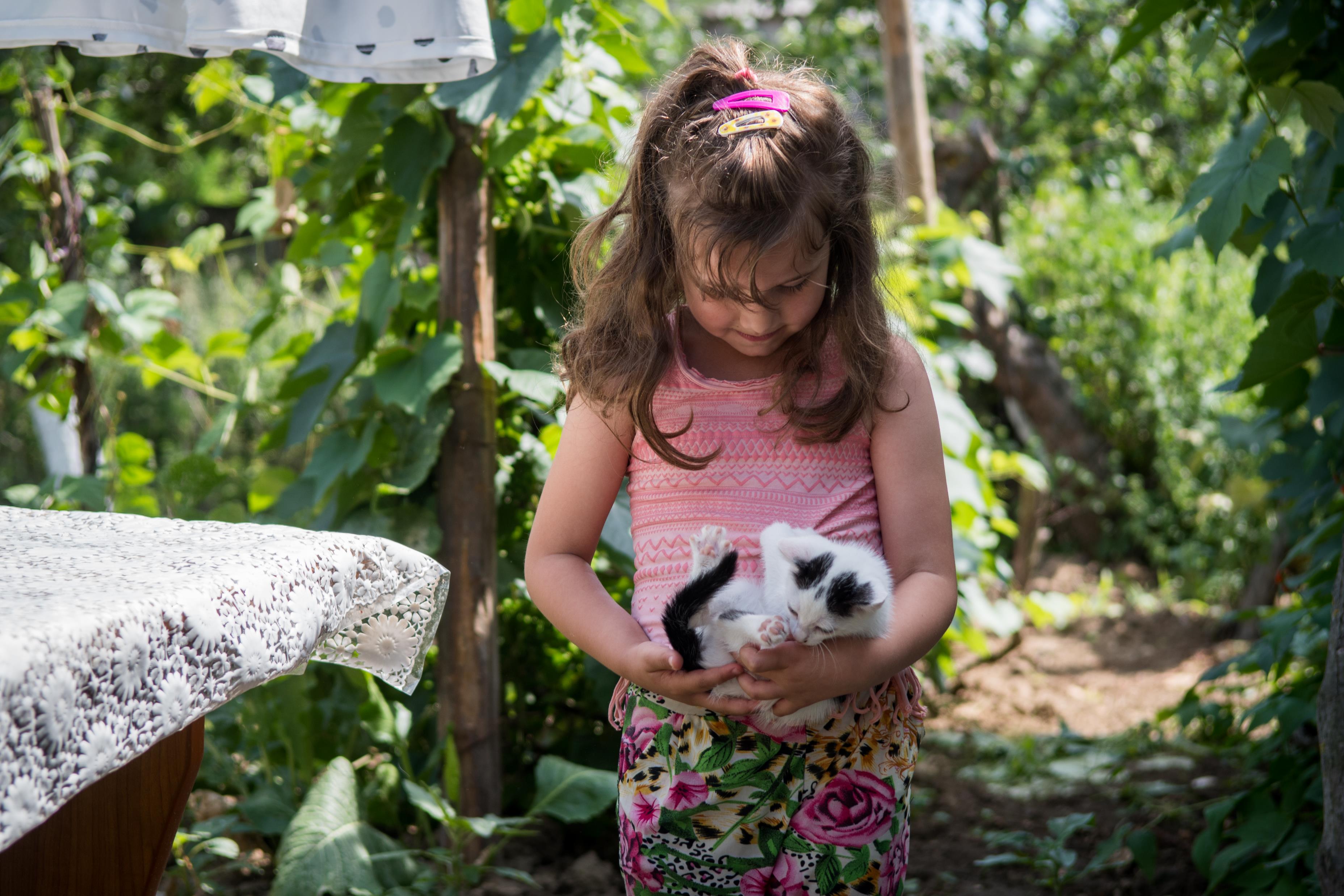 Vaccinarea
Vaccinarea se face prin injectare
Fiecare copil este consultat de medic înainte de vaccinare
Fiola de vaccin este deschisă în fața părintelui
Acul este steril și deschis în fața părintelui.
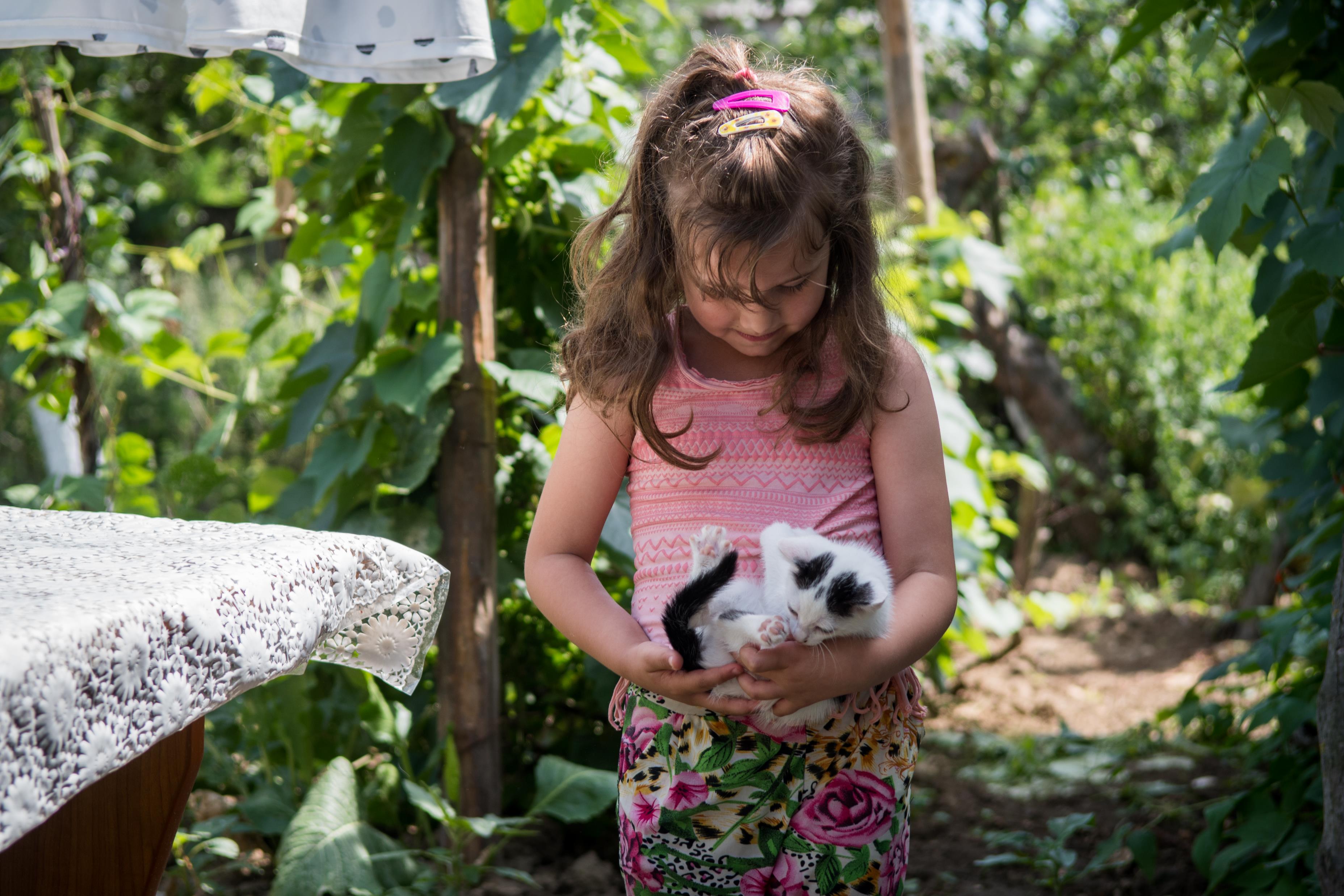 Vaccinarea
Unii copii pot face febră mică după vaccinare
Uneori poate apărea o roșeață acolo unde a fost făcut vaccinul
Unii copii dorm mai mult, alții își pierd pofta de mâncare
Toate aceste reacții sunt rare, dar normale și trec în cel mult două zile de la vaccinare.
Întrebări
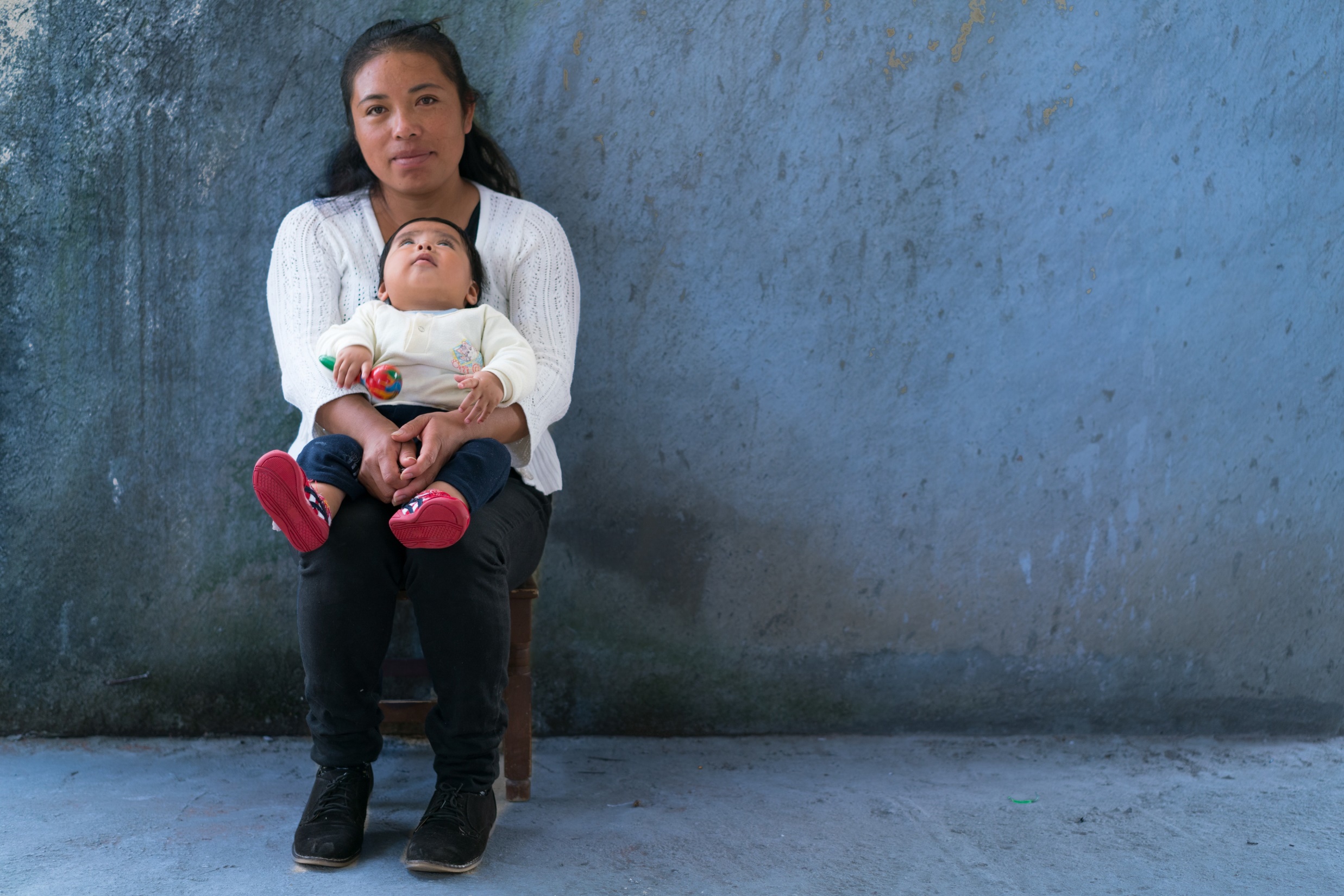 Sunt aceste boli cu adevărat periculoase?
Înainte să fie disponibile vaccinurile, rujeola era cauza deceselor a sute de români anual. 
Oreionul era cauza cea mai frecventă a meningitei, adesea provocând surditate. 
Dacă o femeie gravidă se îmbolnăvește de rubeolă la începutul sarcinii, poate da naștere unui copil cu probleme serioase de sănătate (inimă, ochi și măduva spinării).
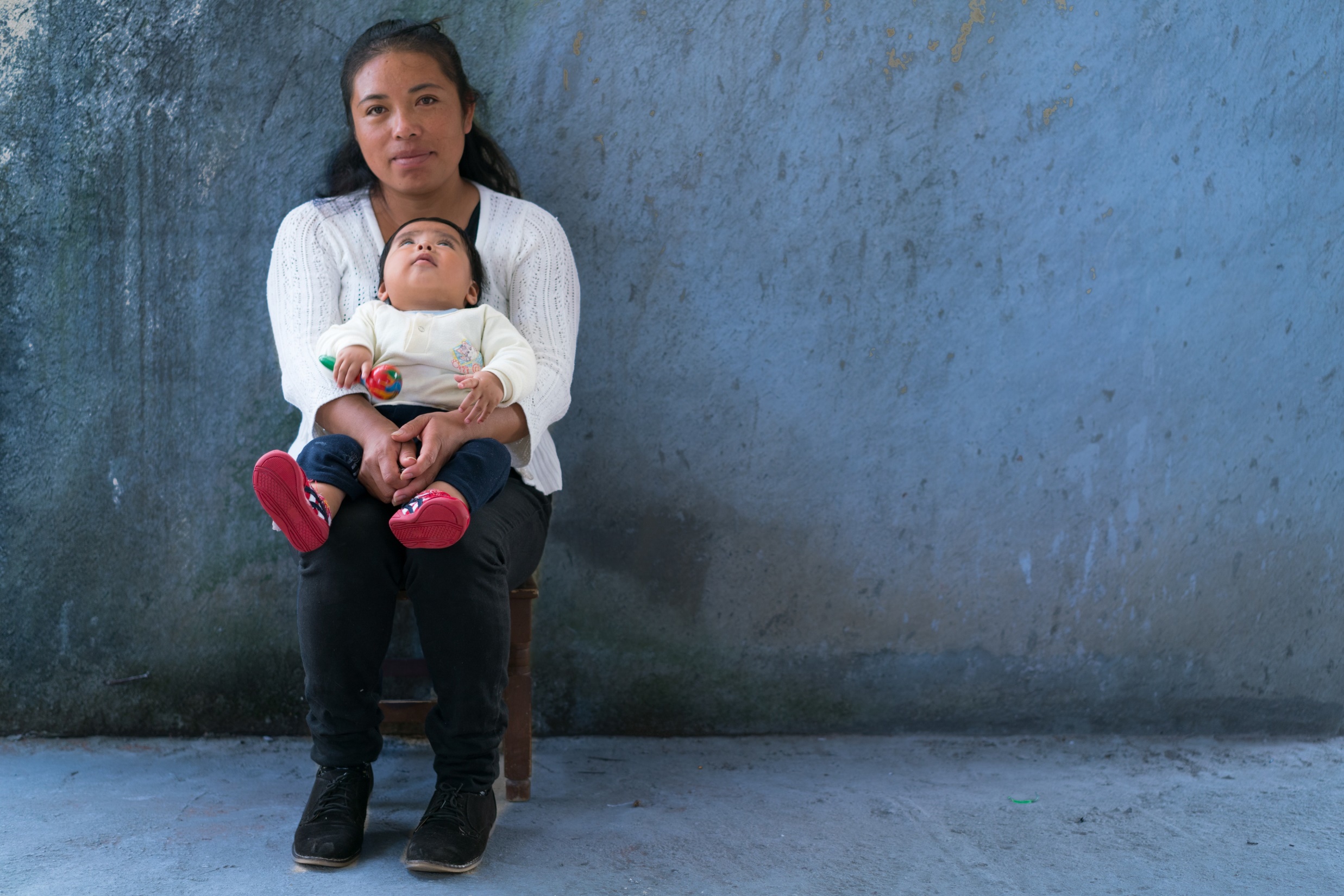 Sunt aceste boli cu adevărat periculoase?
Dacă bărbații nu sunt protejați de vaccin și se îmbolnăvesc de oreion când sunt adulți, pot deveni sterili (nu pot lăsa o femeie gravidă).
Cu cât persoana respectivă are o vârstă mai avansată, cu atât este mai mare riscul de complicații determinate de aceste boli.
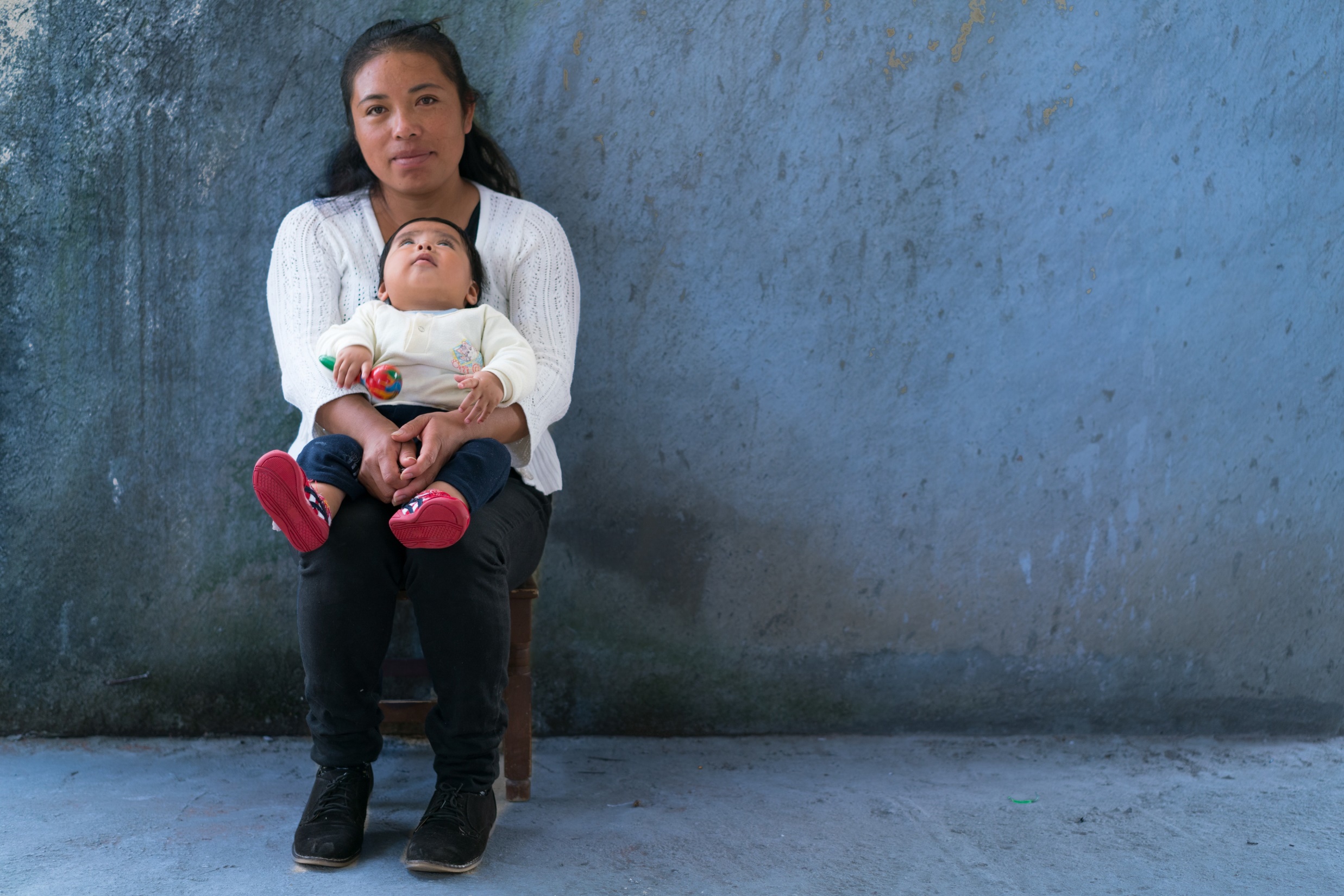 Vaccinul ROR (împotriva rujeolei, oreionului și rubeolei) provoacă autism?
Nu. Niciunul dintre studiile efectuate la nivel mondial nu a identificat vreo legătură între vaccinul ROR și autism. 
Numărul copiilor cu autism pare să fi crescut în ultimii ani, însă această creștere s-a petrecut cu mult după ce copiii au început să fie vaccinați împotriva ROR. 
Cauza autismului nu a fost încă descoperită.
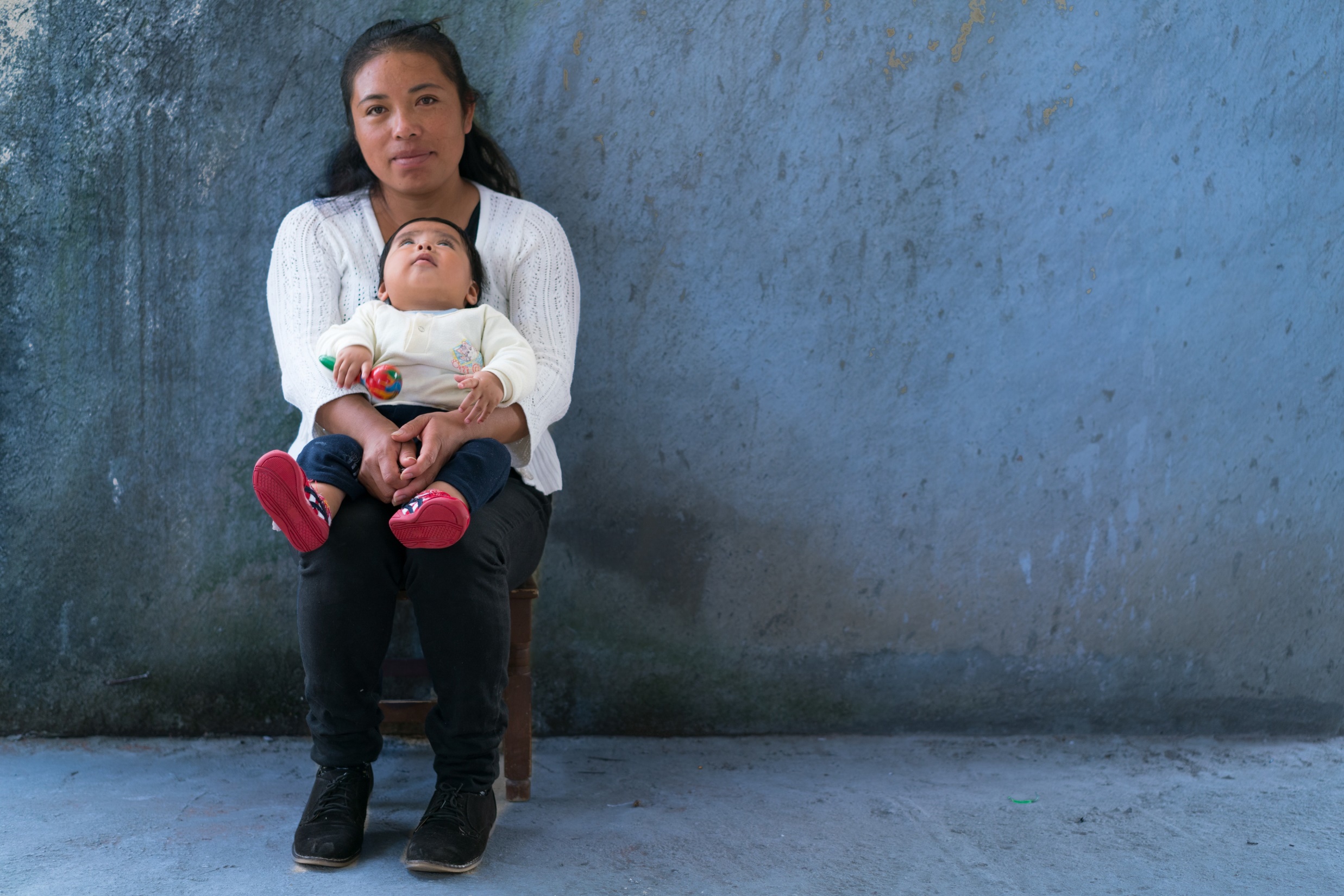 Unele substanțe din vaccin provoacă autism și alte boli?
Nu. 

Ca orice medicament, un vaccin este testat cu atenție și pe o perioadă îndelungată de timp înainte de a fi distribuit, pentru a se dovedi că este sigur și dă rezultate.
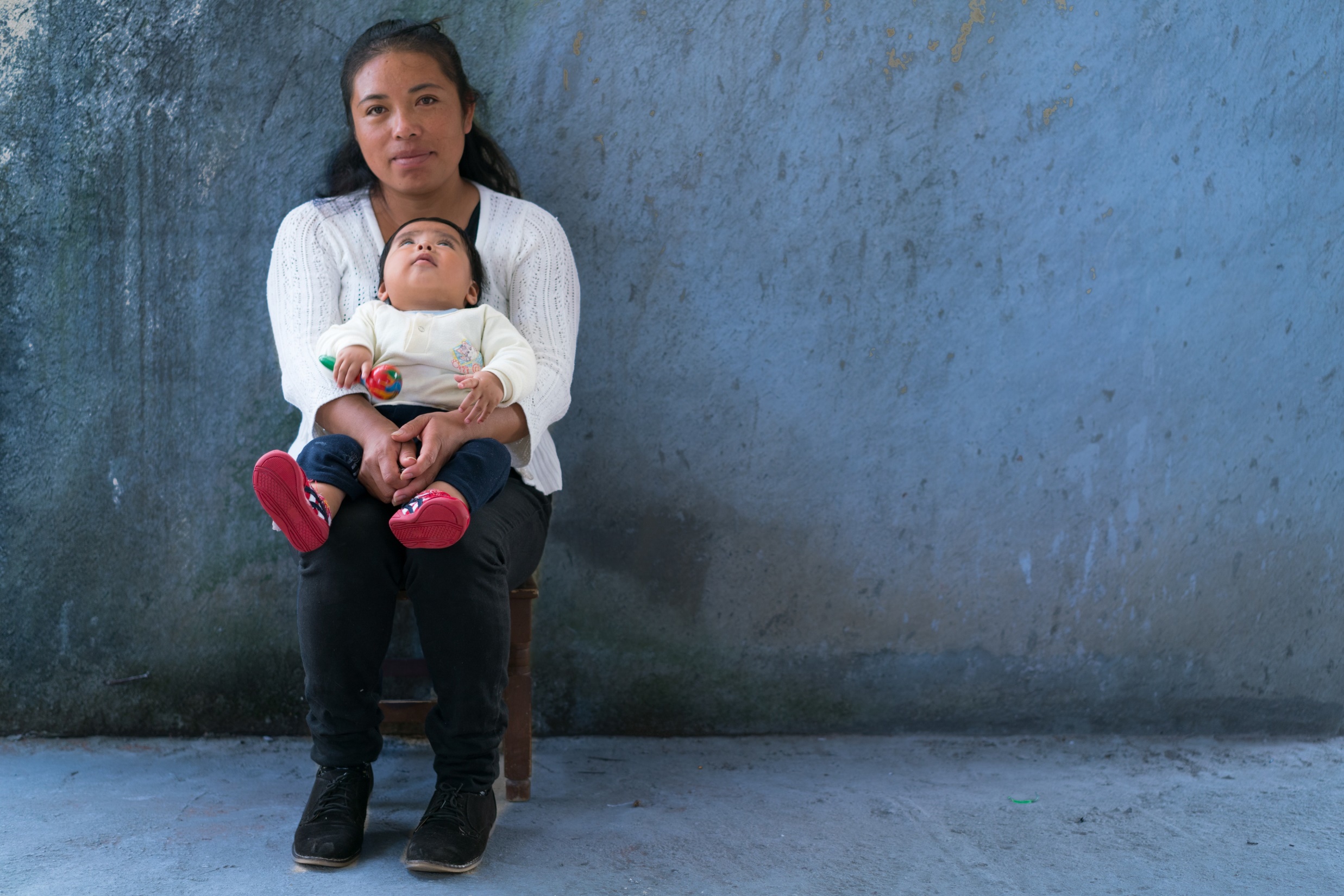 Dacă a fost vaccinat, copilul mai poate face boala?
Este posibil, într-un număr mic de cazuri, ca un copil să se îmbolnăvească de boala împotriva căreia a fost vaccinat, dar va face o formă mult mai ușoară și fără consecințe grave.
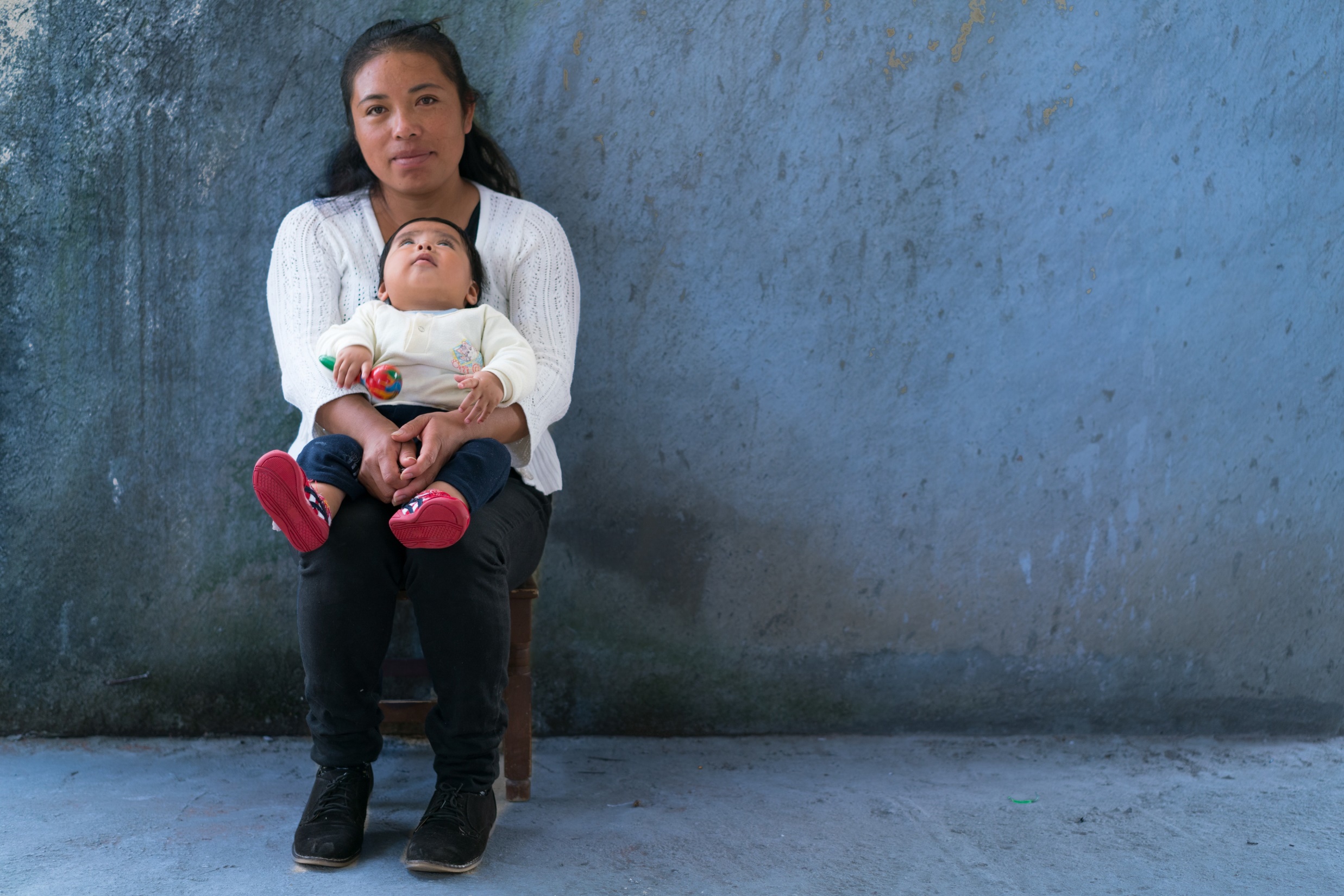 Copilul se poate îmbolnăvi de rujeolă de la vaccinul împotriva rujeolei?
Nu. 
În cazuri foarte rare (mai puțin de 1 la un milion), pot apărea simptome ușoare, asemenătoare cu cele ale bolii, dar asta nu înseamnă că cel vaccinat este infectat, ci că organismul său răspunde la vaccin.
Copilul tău este tot ce ai mai important.Vaccinează-l ca să rămână sănătos!Vaccinul este gratuit la medicul de familie.